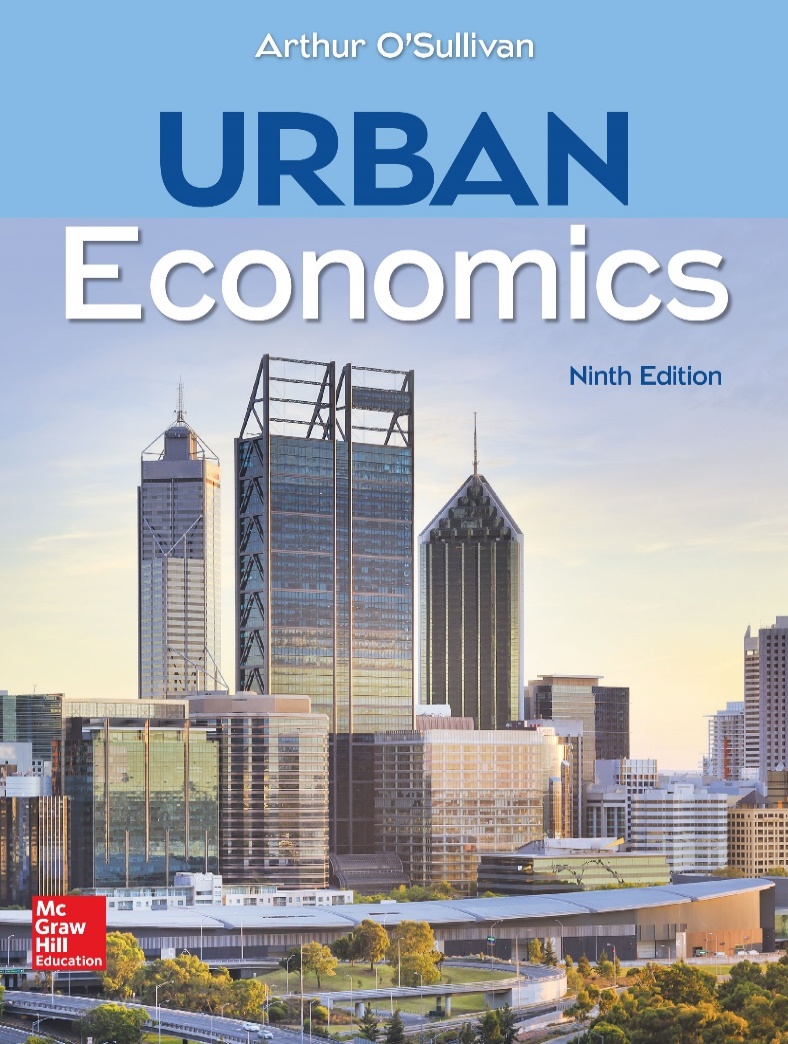 CHAPTER 17
Urban Housing and Public Policy
Introduction
This chapter explores urban housing and public policy.  
Housing is different from other products in several respects. It is:
durable
heterogeneous
a source of wealth accumulation.
[Speaker Notes: Presenter Note: 
Housing is different from other products in several respects. First, housing is durable: a carefully maintained dwelling can provide housing services for decades. Second, the housing stock is heterogeneous: dwellings differ in size, age, layout, design, and location. As a result, the urban housing market is a set of interdependent submarkets, with dwellings differing in quality and price. Third, housing is the most important means of wealth accumulation for many households, so changes in housing prices have relatively large effects on household wealth.]
Filtering: Durability and Submarkets
The filtering model of housing shows that the movement of dwellings and consumers between markets is affected by changes in the relative prices of different quality levels.
To raise the quality of the dwelling, the owner must spend a substantial amount of money to renovate or remodel.
Discuss how a house owner can raise the quality of a dwelling and the value of doing so.
[Speaker Notes: Presenter Note: We start with a model of the urban housing market as a set of interdependent submarkets. The submarkets are distinguished by the quality of housing services provided by the dwelling. The submarkets are interdependent because as prices change, dwellings move from one submarket to another, and so do consumers.

Housing is durable in the sense that with proper maintenance, a dwelling can provide housing services for many decades. But in the absence of routine maintenance and repair, a dwelling will deteriorate, decreasing the quality of the dwelling over time. Imagine a quality ladder for housing, with the highest quality dwellings at the top of the ladder and progressively lower qualities as we move down the ladder. Each year, a property owner must decide where on the quality ladder to position a dwelling. 
If the owner does nothing, the dwelling will drop one or more rungs on the ladder. With a moderate expenditure on maintenance and repair, the owner can keep the dwelling at the same level. To raise the quality of the dwelling, the owner must spend a substantial amount of money to renovate or remodel.]
The Filtering Model of Housing (1 of 2)
A simple model of two housing submarkets: high quality and low quality. 
Assumption: all new housing is high-quality housing, and it is prohibitively expensive to upgrade a dwelling from low quality to high quality. 
The quantity of high-quality housing in year t equals the quantity of new housing in year t plus the quantity of high-quality housing left over from the previous year (year t − 1):

where f is the fraction of the high-quality dwellings that filter down to the low-quality submarket.
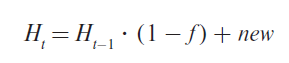 [Speaker Notes: Alt-text: H subscript t equals H subscript t minus 1 end subscript times left parenthesis 1 minus f right parenthesis plus new]
The Filtering Model of Housing (2 of 2)
The quantity of low-quality housing in year t is the sum of low-quality housing that remains from the previous year plus any housing that filters down from the high-quality submarket:


where r is the fraction of low-quality dwellings that are retired from the housing market.
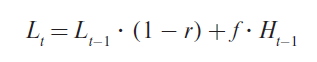 Using a graph, discuss the filtering process.
[Speaker Notes: Alt-text: L subscript t equals L subscript t minus 1 end subscript times left parenthesis 1 minus r right parenthesis plus f times H subscript t minus 1 end subscript]
The Filtering Model of Housing: The Filtering Process
Discuss the maintenance cost required to keep a dwelling in the high-quality market. 
Discuss the effect of maintenance cost change on the quantity of high-quality and low-quality housing.
[Speaker Notes: Alt-text: A line graph plots benefit and maintenance cost. The horizontal axis lists 20, 40, and 50 for high, and 45, 25, and 15 for low. The vertical axis shows cost in dollars, listing 115, 200, and 250. Point a corresponds to 20 and 45 of the horizontal axis, and $115 of the vertical axis, point b corresponds to 40 and 25 of the horizontal axis, and $200 of the vertical axis, and point c corresponds to 50 and 15 of the horizontal axis, and $250 of the vertical axis. The line for benefit equals p subscript h minus p subscript l is horizontal, y equals 200, through point b. The curve for maintenance cost rises through point a, point b, and point c.

Presenter Note: The figure illustrates the filtering process. Suppose a city starts with a fixed number (65) of high-quality dwellings. Moving from left to right along the horizontal axis, the number of high-quality dwellings increases while the number of low-quality dwellings decreases. The positively sloped curve shows the maintenance cost required to keep a dwelling in the high-quality market. For example, the cost for dwelling #20 is $115 (point a), compared to a cost of $200 for dwelling #40 and $250 for #50. The benefit of keeping a dwelling in the high-quality submarket is the difference between the price of high-quality and low-quality housing (ph − pl). The equilibrium is shown by point b: for the first 40 dwellings, the $200 benefit of retaining high-quality status exceeds the cost, so 25 dwellings filter down to the low-quality market.

A change in the either price (ph or pl) will affect the equilibrium number of filtered dwellings. An increase in the price gap (ph − pl) increases the quantity of high-quality housing at the expense of low-quality housing. For example, if the price gap increases from $200 to $250, the number of leftover high-quality dwellings increases from 40 to 50 and the number of filtered dwellings decreases from 25 to 15. Similarly, a decrease in the price gap moves dwellings in the opposite direction.]
Supply of High-Quality Housing:The Supply of High-Quality Housing
Discuss how the market supply of high-quality housing is determined.
Discuss the market supply curve and the leftover supply curve.
[Speaker Notes: Alt-text: A line graph plots new, leftover, and market supplies for high-quality housing. The horizontal axis shows quantity of high-quality housing, listing 15, 40, and 55. The vertical axis shows cost in dollars, listing p subscript 0 and p prime. All data are approximate. The line for new supply rises through (0, p subscript 0) and point a (15, p prime). The line for leftover supply rises through point k (25, p subscript 0) and point b (40, p prime). The line for market supply rises from point k (25, p subscript 0), through point c (55, p prime). 

Presenter Note: The market supply of high-quality housing is the sum of new housing and leftover high-quality housing. In the figure, the higher curve is the supply of new housing. The minimum supply price of new housing is p0: a builder requires a price of at least p0 for a new dwelling. The quantity of new housing increases with the price. For example, at p′ the quantity of new housing is 15 dwellings (point a). The middle curve is the supply curve for leftover high-quality housing. As we have seen, an increase in the price of high-quality housing increases the number of high-quality dwellings that remain in the high-quality market rather than filtering down to the low-quality market.

The market supply curve is the horizontal sum of the new supply curve and the leftover supply curve. For prices below the minimum supply price p0, the market supply curve is the same as the leftover supply curve. The kink at point k shows the price at which new dwellings comes into play, and for p > p0, the market supply curve is the horizontal sum of the supply curves for new housing and leftover housing. For example, at p’, the market supply is 55—the sum of 15 new dwellings and 40 leftover dwellings.]
Supply of Low-Quality Housing:The Supply of Low-Quality Housing
Discuss how the market supply of low-quality housing is determined.
Discuss the leftover supply curve of low-quality housing.
[Speaker Notes: Alt-text: A line graph plots filtered down, leftover, and market supply for low-quality housing. The horizontal axis shows quantity of low-quality housing, listing 10, 26, and 36. The vertical axis shows cost in dollars, listing p double prime. All data are approximate. The line for filtered down supply rises from zero quantity and moderate cost, through point f (10, p double prime). The line for leftover supply rises from zero quantity and low cost, through point g (26, p double prime). The line for supply market rises from a quantity of 18 and moderate cost, through point h (36, p double prime).

Presenter Note: The market supply of low-quality housing is the sum of filtered housing and leftover low-quality housing. In the figure, the higher curve is the supply of housing that filters downward from the high-quality submarket. As we have seen, the quantity of filtered housing increases with the price of low-quality housing. For example, at p″, the quantity of filtered housing is 10 dwellings (point f). The middle curve is the supply curve for leftover low-quality housing. An increase in the price of low-quality housing increases the number of low-quality dwellings that remain in the low-quality market rather than being retired. The market supply curve is the horizontal sum of the filtered supply curve and the leftover supply curve. For prices below the minimum supply price of filtered housing, the market supply curve is the same as the leftover supply curve. The kink at point k shows the price at which filtered dwellings come into play. For example, at p″, the market supply is 36 dwellings—the sum of 10 filtered dwellings and 26 leftover dwellings.]
Applying the Filtering Model: A Building Ban and the High-Quality Submarket
Using the filtering model, discuss:
the effects of public policy on housing prices and quantities. 
the effects of  public policies on the markets for high-quality and low-quality housing.
[Speaker Notes: Alt-text: A line graph plots new, leftover, and market supplies, and demand for high-quality housing. The horizontal axis shows quantity of high-quality housing, listing 15, 40, 48, and 55. The vertical axis shows cost in dollars, listing p asterisk and p double asterisk. All data are approximate. The line for new supply rises from zero quantity and moderate cost, through point a (15, p asterisk). The line for leftover supply rises through point b (40, p asterisk) and point e (48, p double asterisk). The line for market supply rises from a quantity of 25 and moderate cost, through point c (55, p asterisk). The line for demand falls through point e (48, p double asterisk) and point c (55, p asterisk).

Presenter Note: The figure shows the effects of a limit on building permits on the high-quality submarket. The initial equilibrium is shown by point c, with an equilibrium price p* and equilibrium quantity 55 dwellings, including 15 new dwellings and 40 used dwellings. If the city simply bans new housing (zero building permits), the supply curve for new housing disappears, so the new market supply curve is identical to the leftover supply curve. The ban increases the market price from p* to p** and decreases the equilibrium quantity to 48 dwellings. 

Note that the effect of the new-housing ban is mitigated by a decrease in downward filtering. The increase in the price of high-quality housing increases the number of leftover dwellings—not filtered downward—from 40 to 48 dwellings. As a result, the quantity of high-quality dwellings decreases by only 7 dwellings, not 15 dwellings.]
Applying the Filtering Model: A Building Ban and the Low-Quality Submarket
Discuss the  effects of the new-housing ban on the low-quality submarket. 
Discuss the supply effect and the demand effect.
[Speaker Notes: Alt-text: A line graph plots initial supply and demand, less filtering supply, and new demand. The horizontal axis shows low-quality housing, listing l double asterisk and l asterisk. The vertical axis shows cost in dollars, listing p asterisk, p prime, and p double asterisk. The line for initial supply rises from zero quantity and low cost, through a (l asterisk, p asterisk). The line for initial demand falls through point b and point a (l asterisk, p asterisk). Point b corresponds to moderate quantity and p prime. The line for less filtering supply rises through point b and point c (l double asterisk, p double asterisk). The line for new demand falls from low quantity and maximum cost, through point c (l double asterisk, p double asterisk).

Presenter Note: The figure shows the effects of the new-housing ban on the low-quality submarket. There is a supply effect and a demand effect, both triggered by the increase in the price of high-quality housing. The initial equilibrium is shown by point a, with an equilibrium price p* and equilibrium quantity l*.

1. Decrease in supply. We’ve seen that an increase in the price of high-quality housing decreases downward filtering. The decrease in filtering decreases the supply of low-quality houses, shifting the supply curve to the left. The equilibrium goes from point a to point b, and the price increases from p* to p′.
2. Increase in demand. The two types of housing are imperfect substitutes. In response to the increase in the price of high-quality housing, some consumers switch from high-quality to low-quality housing, shifting the demand curve for low-quality housing to the right. The equilibrium goes from point b to point c, and the price increases from p′ to p**.]
The Filtering Model of Housing
Derivations from the filtering model:
A policy that is directed at one submarket has indirect effects on other submarkets. 
In the example on the prior slide, a supply restriction in the high-quality market generates higher prices in both the high-quality market and the low-quality market. 
The decrease in downward filtering mitigates the price effect of the ban in the high-quality market and causes an increase in the price of low-quality housing.
Filtering and Gentrification (1 of 2)
The filtering process links housing submarkets.
Suppose that an influx of high-income households increases the demand for high-quality housing in a particular area of a city. 
The resulting increase in the price of high-quality housing affects the low-quality market in two ways:
less downward filtering
more upgrading.
These two effects decrease the supply of low-quality housing and increase its price.
[Speaker Notes: Presenter Note: We have seen that the filtering process links housing submarkets. As a result, a decrease in supply in one submarket increases prices in related submarkets. The same logic applies to a change in demand. For example, suppose that an influx of high-income households increases the demand for high-quality housing in a particular area of a city. The resulting increase in the price of high-quality housing affects the low-quality market in two ways.

1. Less downward filtering. The increase in the price of high-quality housing relative to the price of low-quality housing increases the payoff from keeping a dwelling in the high-quality market, so fewer dwellings filter down to the low-quality market.
2. More upgrading. For a sufficiently large increase in the relative price of high-quality housing, it will be economical to upgrade some low-quality dwellings to high-quality dwellings.
These two effects decrease the supply of low-quality housing and increase its price. In other words, an increase in the demand for high-quality housing increases the equilibrium prices of both high-quality and low-quality housing.]
Filtering and Gentrification (2 of 2)
The gentrification process involves the displacement of low-income households by high-income households. 
In the typical gentrification scenario, there is an influx of high-income households into a low-income central-city neighborhood. 
The high-income households bid up the price of high-quality housing, triggering widespread upgrading of low-quality housing. 
The resulting decrease in the supply of low-quality housing increases its price. 
The increase in price causes some low-income households to relocate to areas with lower prices for low-quality housing.
Supply-Side Public Policy
In 2010, about 7 million low-income households in the United States had severe problems with housing affordability in the sense that they paid at least half their income on housing. 
Housing assistance programs that operate on the supply side of the market. 
These supply-side policies are inefficient. For every dollar spent on public housing, a recipient receives a benefit of about $0.24.
Public Housing
In 2012, about 1.1 million households lived in public housing, at a budgetary cost of $6.4 billion to the national government. 
Public housing is managed by local housing authorities, subject to rules set by the national government. 
From a tenant’s perspective, the key rule is that housing rent is no more than 30 percent of household income. The national government pays the gap between the tenant contribution and the operating cost of public housing.
Discuss how public housing policy works with the help of a graph.
Public Housing
[Speaker Notes: Alt-text: A line graph plots the budget for public housing. The horizontal axis shows housing, listing 400 and 660. The vertical axis shows cost of all other goods in dollars, listing 600, 700, and 1,000. All data are approximate. The first curve falls from (300, 1,200), through point b (660, 700). The second curve is shifted downward and falls from (200, 1,000), through point a (400, 600). The line for budget is a tangent to the second curve, falling from (1,000, 0) through point a  (400, 600).

Presenter Note: The figure shows how public housing works. Consider a low-income household with an income of $1,000 per month. The market price of housing is $1 per unit of housing service. The typical low-income household starts at point a: in the absence of any assistance, the household maximizes utility by spending $400 of its $1,000 income on housing, leaving $600 to spend on all other goods.

Suppose an apartment in a public housing complex generates 660 units of housing service. For our hypothetical household, the monthly rent is $300 (equal to 30% of $1,000), leaving $700 to spend on other goods. Public housing adds point b to the consumer’s budget set. In addition to all the points along the original budget line, the household has the option of point b, with 660 units of housing service and $700 on other goods. Utility is higher at point b than at point a, so the household will accept the offer of public housing.]
Value of Public Housing
[Speaker Notes: Alt-text: A line graph plots the value of public housing. The horizontal axis shows housing, listing 440 and 660. The vertical axis shows cost of all other goods in dollars, listing 700, 800, 1,000, and 1,240. All data are approximate. The first curve falls from (300, 1,200), through point c (440, 800) and point b (660, 700). The line for budget plus $240 is a tangent to this curve, falling from (0, 1,240), through point c (440, 800). The second curve is shifted downward and falls from (200, 1,000), through point a (400, 600). The line for budget is a tangent to this curve, falling from (0, 1,000) through point a (400, 600).

Presenter Note: In this figure, we shift the consumer’s initial budget line upward until it is tangent to the indifference curve that goes through the public-housing point (b). In this example, a cash payment of $240 makes the recipient indifferent: with a total income of $1,240 (equal to $1,000 of market income plus $240 cash), the recipient chooses point c and reaches the same indifference curve as in the case of subsidized public housing. These numbers are consistent with studies that measure the value of public housing to recipients (Green and Malpezzi, 2003).

What is the bang per buck of public housing? The public housing unit generates 660 units of housing service, and if the market price of housing service is $1 per unit, the market value of public housing is $660. The production efficiency of public housing is roughly 0.50, meaning that the cost of producing public housing is roughly twice the cost of housing produced by the private sector (Green and Malpezzi, 2003). In our example, the production cost of a public housing unit is $1,320 (twice $660). The tenant pays $300 in rent, so the budgetary cost of the public housing is $1,020 (equal to $1,320 − $300 rent paid by the recipient). Therefore, it costs the government $1,020 to deliver a recipient benefit of $240, for a benefit-cost ratio equal to 0.24. In other words, the bang per buck of public housing is $0.24.]
Subsidies for Private Housing
The national government uses two types of programs to subsidize private housing for low-income households.
project-based rental assistance program
tax credits for low-income housing.
Discuss the project-based rental assistance program and the policy of tax subsidies for low-income housing projects.
[Speaker Notes: Presenter Note: The national government uses two types of programs to subsidize private housing for low-income households.

1. Project-based rental assistance program. The government specifies a maximum rent that a property owner can charge an eligible household, and covers the gap between the market rent and the tenant contribution. In 2012, about 1.2 million households received assistance under this program, at a budgetary cost of $9.4 billion. 
2. Tax credits for low-income housing. The government provides tax subsidies to firms that build low-income housing. In 2012, the tax subsidies reduced federal tax revenue by about $6.5 billion.]
Market Effects of Supply-Side Policies
Discuss the market effects of supply-side housing subsidies.
Discuss how efficient is the system of subsidizing the production of low-income housing.
[Speaker Notes: Alt-text: A line graph plots demand, initial supply, and subsidy supply. The horizontal axis shows dwellings, listing 70, 100, and 160. The vertical axis shows cost in dollars, listing p double asterisk and p asterisk. All data are approximate. The line for demand falls through point a (70, p asterisk) and point c (100, p double asterisk). The line for initial supply rises through (10, p double asterisk) and  point a (70, p asterisk). The line for subsidy supply rises through  point x (100, p double asterisk) and  point b (160, p asterisk). 

Presenter Note: The figure shows the market effects of supply-side housing subsidies. The initial (prepolicy) equilibrium is shown by point a: the equilibrium price is p* and the equilibrium quantity is 70 dwellings. A subsidy paid to suppliers shifts the supply curve to the right: at a given market price (paid by tenants), firms provide a larger quantity of housing to the low-income market. In this case, the horizontal shift is 90 dwellings: at the original price p*, a total of 160 dwellings are supplied, up from 70 dwellings. The new market equilibrium is shown by point c: the equilibrium price decreases from p* to p**, and the equilibrium quantity increases from 70 to 100 dwellings.

How efficient is the system of subsidizing the production of low-income housing? The cost of low-income housing generated by the tax-credit program exceeds the cost of unsubsidized housing by a large margin. Quigley (2000) estimates that the production efficiency of the program is about 0.62, meaning that each dollar of tax revenue lost generated only $0.62 worth of housing.]
Demand-Side Public Policy (1 of 2)
An alternative to boosting the supply of low-income housing is to provide housing coupons or vouchers to low-income households, allowing the recipients to make their own choices in private housing markets. 
In 2012, about 2.2 million households received vouchers under the program known as “Section 8 Tenant Based Rental Assistance,” at a budgetary cost of $19.2 billion.
Demand-Side Public Policy (2 of 2)
The face value of a voucher is determined by a household’s income and the fair market rent in the area. 
The value of a voucher is
       
The fair market rent is computed as the 45th percentile of rent, meaning that 45 percent of dwellings rent for less. 
The voucher can be used on any dwelling that meets the minimum quality standard. 
The recipient has an incentive to find the most economical dwelling as the voucher doesn’t vary with the actual rent paid.
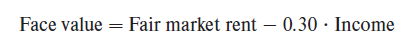 [Speaker Notes: Alt0text: F a c e space v a l u e equals F a i r space m a r k e t space r e n t minus 0.30 times I n c o m e]
Recipient Response to a Housing Voucher
Discuss the effect of vouchers on low-income households. 
Discuss how the efficiency of a voucher compares to the efficiency of public housing.
[Speaker Notes: Alt-text: A line graph plots the recipient response to a housing voucher. The horizontal axis shows quantity of housing services, listing 350 and 440. The vertical axis shows all other goods in dollars, listing 800 and 1,000. All data are approximate. The first curve falls from (300, 1,200), through point c (440, 800) and point b (660, 700). The line for budget plus $240 is a tangent to this curve, falling from point m (350, 950), through point c (440, 800). The second curve is shifted downward and falls from (200, 1,000), through point a (400, 600). The line for budget is a tangent to this curve, falling from (0, 1,000) through point a (400, 600). The second tangent is shifted upward by a value of $240 from the first tangent.

Presenter Note: The figure shows the effect of a $240 voucher on a low-income household. The light line is the initial budget line, and the household maximizes utility at point a. The second, darker line is the budget line with a $240 voucher. The endpoint of the new budget line (point m) indicates the minimum quality standard: vouchers must be used on dwellings that generate at least 350 units of housing services. Under the voucher program, the household maximizes utility at point c, choosing a dwelling with 440 units of housing service and thus a market value of $440. The household receives a voucher of $240, so the net cost of housing is only $200, leaving $800 of the household’s own income for all other goods.

How does the efficiency of a voucher compare to the efficiency of public housing? In the figure, point b shows the public-housing outcome from the figures in slide no. 16 & 17. The voucher point and the public-housing point are on the same indifference curve, meaning that the recipient is just as well off under both programs. The two programs differ in their budgetary costs. The voucher policy has a budgetary cost of $240 per recipient, compared to $1,020 for public housing. Based on these calculations, a reallocation of the low-income housing budget from public housing to vouchers would (a) cut the budgetary cost to roughly a quarter of its original level or (b) roughly quadruple the number of households receiving assistance.]
Market Effects of Vouchers: Low-Quality Housing
Discuss the use of  filtering model to explore the market effects of housing vouchers for low-income households. 
Discuss how changes in retirement and filtering affect the supply curve.
[Speaker Notes: Alt-text: A line graph plots supply, initial demand, and demand vouchers for low-quality housing. The horizontal axis shows low-quality housing, listing L asterisk and L double asterisk. The vertical axis shows cost in dollars, listing p asterisk and p double asterisk. Supply rises through point a (L asterisk, p asterisk) and point b (L double asterisk, p double asterisk). Initial demand falls through point a (L asterisk, p asterisk). Demand: vouchers is shifted upward and falls through point b (L double asterisk, p double asterisk).

Presenter Note: The figure shows the effects of vouchers on the market for low-quality housing. The vouchers increase the demand for housing, shifting the demand curve to the right and increasing the equilibrium price from p* to p**. The quantity of low-quality housing supplied increases from L* to L** as the market moves upward along the supply curve. This supply response results from changes in retirement and filtering.

1. Lower retirement rate. The increase in the price of low-quality housing increases the payoff from keeping dwellings in the market rather than retiring them.
2. Higher filtering rate. The increase in the price of low-quality housing relative to the price of medium-quality housing increases the payoff from downward filtering to the low-quality market, so the quantity of low-quality dwellings increases at the expense of medium-quality dwellings.]
Market Effects of Vouchers: Medium-Quality Housing
Discuss the implications of vouchers for the high-quality submarket. 
Discuss the actual effects of housing vouchers on prices in housing submarkets.
[Speaker Notes: Alt-text: A line graph plots demand, initial supply, and more filtering supply for medium quality housing. The horizontal axis shows medium-quality housing, listing m double asterisk and m asterisk. The vertical axis shows cost in dollars, listing p asterisk and p double asterisk. Demand falls through point b (m double asterisk, p double asterisk) and point a (m asterisk, p asterisk). Initial supply rises through point a (m asterisk, p asterisk). More filtering supply is shifted upward and rises through point b (m double asterisk, p double asterisk).

Presenter Note: The figure shows the implications of vouchers for the medium-quality submarket. The more rapid downward filtering decreases the supply of medium-quality dwellings, shifting the supply curve to the left and increasing the equilibrium price from p* to p** and decreasing the equilibrium quantity from m* to m**. Therefore, a voucher program for low-income households increases the price of housing for middle-income households. 

Continuing up the quality ladder, consider the implications of vouchers for the high-quality submarket. The increase in the price of medium-quality housing increases the rate of filtering from high-quality to medium-quality housing. In other words, the quantity of medium-quality housing increases at the expense of high-quality housing. This in turn increases the equilibrium price of high-quality housing, spreading the price effects of housing vouchers to a third submarket.

What are the actual effects of housing vouchers on prices in housing submarkets? A recent study of the 90 largest U.S. metropolitan areas estimates that vouchers increase the equilibrium price of low-income housing by about 16 percent (Susin, 2002). This implies that the supply of low-income housing is relatively inelastic, with an elasticity of roughly 0.38. The study also estimates that vouchers increase the equilibrium price of middle-income housing by about 3 percent. At the upper end of the housing market, there was no measurable effect of vouchers on the price of high-income housing.]
Subsidies for Mortgage Interest (1 of 2)
Policies that are directed toward low-income households:
The annual spending on housing assistance is roughly $42 billion ($6 billion for public housing, $9 billion for project-based rental assistance, $7 billion for tax credits, and $19 billion for vouchers) or about $133 per capita per year. 
Policies that are directed toward middle-income and high-income households. 
In 2010, tax breaks for homeowners reduced federal tax revenue by $87 billion per year ($279 per capita per year).
Subsidies for Mortgage Interest (2 of 2)
The mortgage tax expenditure comes from the deductibility of mortgage interest in the computation of the federal income tax. 
A household can deduct mortgage interest from its gross income as one step in computing taxable income. 
The size of the deduction is determined by the homeowner’s marginal tax rate (the increase in tax per dollar increase in taxable income). 
The higher the marginal tax rate, the greater the subsidy of mortgage interest.
[Speaker Notes: Presenter Note: The mortgage tax expenditure comes from the deductibility of mortgage interest in the computation of the federal income tax. A household can deduct mortgage interest from its gross income as one step in computing taxable income. The size of the deduction is determined by the homeowner’s marginal tax rate (the increase in tax per dollar increase in taxable income). For a homeowner with a marginal tax rate of 15 percent, every dollar of mortgage interest decreases the tax liability by $0.15. The higher the marginal tax rate, the greater the subsidy of mortgage interest: for a homeowner with a marginal tax rate of 28 percent, the subsidy is $0.28 per dollar of mortgage interest.]
Tax Benefits from the Mortgage Subsidy
Discuss tax benefits from the mortgage subsidy for different income groups. 
Discuss how the tax benefit increases with income.
[Speaker Notes: Alt-text: A horizontal bar graph plots the tax benefit for different household incomes. Data from the graph, presented in the format, household income in thousands of dollars: tax benefit in billions of dollars, are as follows. Y less than 10: 0; Y greater than 10 and less than 20: 0.1; Y greater than 20 and less than 30: 0.2; Y greater than 30 and less than 40: 0.6; Y greater than 40 and less than 50: 1.2; Y greater than 50 and less than 75: 5.9; Y greater than 75 and less than 100: 7.6; Y greater than 100 and less than 200: 29; Y less than 200: 23.6. 

Presenter Note: The figure shows the tax benefits from the mortgage subsidy for different income groups. The annual benefits are measured in billions of dollars. Households with income between $100,000 and $200,000 receive roughly 42 percent of the total tax benefits, and households with income exceeding $200,000 receive roughly 35 percent of the benefits. That leaves roughly 23 percent for all other income groups combined. Households with income less than $50,000 receive only 3 percent of the tax benefits. The tax benefit increases with income for three reasons.

1. Increasing marginal tax rate. Under a tax system with progressive tax rates, the marginal tax rate increases with income, so the subsidy per dollar of mortgage interest increases with income.
2. Itemizing deduction. The subsidy is paid only to households that itemize their deductions on their tax forms. Low-income households are less likely to itemize; instead they take the standard deduction.
3. Housing is a normal good. Housing consumption increases with household income, and so does the amount of mortgage interest that can be deducted from gross income.]
Inefficiency of the Mortgage Subsidy
Using the graph, discuss:
the inefficiency of the mortgage subsidy.
the marginal social benefit curve. 
why the mortgage subsidy is inefficient.
[Speaker Notes: Alt-text: A line graph plots the inefficiency of the mortgage subsidy. The horizontal axis shows housing capital, listing h superscript E and h asterisk. The vertical axis shows cost in dollars, listing 0.72 and 1.00. Marginal private cost is a horizontal line, y equals 0.72, passing through point b (h asterisk, 0.72). Marginal social cost is a horizontal line, y equals 1.00, passing through point a (h superscript E, 1.00). The line for demand and marginal social benefit falls through point a (h superscript E, 1.00) and point b (h asterisk, 0.72). A triangular region, enclosed by demand and marginal social benefit line, marginal social cost line, and x equals h asterisk, is shaded.

Presenter Note: The figure shows the inefficiency of the mortgage subsidy. The negatively sloped curve is the market demand for housing. In the absence of external benefits from housing, the market demand curve is also the marginal social benefit curve. The horizontal line at 1.0 is the marginal social cost of resources invested in housing capital. By allocating $1 to housing capital, a society sacrifices $1 worth of other capital, for example, in factories, roads, or schools. Applying the marginal principle, the efficient allocation is shown by point a: the marginal social benefit equals the marginal social cost with hE units of housing capital. For larger quantities of housing capital, the marginal benefit exceeds the marginal cost, meaning the resources would be more efficiently allocated to other sectors of the economy.

The mortgage subsidy is inefficient because it makes the private cost of housing capital less than the social cost. In the figure, the marginal tax rate is 28 percent, so the marginal private cost of housing capital is only $0.72. The underpricing of housing capital increases housing consumption beyond the efficient level: h* > hE. The welfare loss from the mortgage subsidy is shown by the shaded triangle, the area between the marginal social cost of housing capital ($1) and the marginal social benefit (shown by the demand curve). The amount of resources invested in housing capital is excessive. Some of the resources invested in housing would be more productive if they were invested in other capital such as factories, roads, or schools.]
Homelessness and Public Policy (1 of 2)
The U.S. Department of Housing and Urban development defines a homeless individual as a person who lacks a fixed nighttime residence and whose primary nighttime residence is:
a supervised public or private shelter designed to provide temporary living accommodations,
an institution that provides a temporary residence for individuals intended to be institutionalized, or
a place not intended to be used as a regular sleeping place.
[Speaker Notes: Presenter Note:
The U.S. Department of Housing and Urban Development (HUD) reports that on a single night in January 2009, there were more than 640,000 sheltered and unsheltered homeless people nationwide (HUD, 2010).]
The Homeless Population
[Speaker Notes: Alt-text: A horizontal bar graph plots the homeless population. Data from the graph, presented in the format, category of population: number of homeless, are as follows. Children under 18: 39; children under 5: 16; families with children: 23; single individuals: 76; single men: 51; single women: 25; African American: 42; White: 38; Hispanic: 20; veterans: 13; mentally ill: 23; addiction disorders: 30; and employed: 13. 

Presenter Note: The figure shows the composition of the homeless population. Over three-fourths of the homeless are single, and just over half are single men. Children under 18 account for almost two-fifths of the homeless. The share of the homeless who are veterans (13 percent) is just above the veteran share of the general population (11 percent). In contrast, the share of the homeless that suffer from mental disorders (30 percent) is five times the share of the population with mental disorders (6 percent). About a third of the homeless suffer from addiction disorders, including alcohol and other drugs.]
Causes of Homelessness and Public Policy
Causes of homelessness
relatively high prices for low-quality housing
weak labor markets and slow economic growth
low institutionalization rates for the mentally ill.
Although homelessness is a complex problem with many causes, there is evidence that the problem could be mitigated by policies that improve the functioning of the low end of the housing market.
Discuss what should come first for a chronically homeless person, housing or the resolution of any substance abuse or psychiatric issues?
[Speaker Notes: Presenter Note:
What causes homelessness? A person will not have a fixed residence if his or her income is sufficiently low relative to the price of housing. Studies of homelessness suggest that homeless rates are higher in areas with the following characteristics.

1. Relatively high prices for low-quality housing. Honig and Flier (1993) estimate that the elasticity of homelessness with respect to rent on low-quality housing is 1.25, meaning that a 10 percent increase in rent increases homelessness by 12.5 percent.
2. Weak labor markets: slow employment growth.
3. Low institutionalization rates for the mentally ill.]